1. ERS and Primary/Secondary Care2. Primary HPV Screening
Deirdre Lyons
Consultant Gynaecologist
ERS
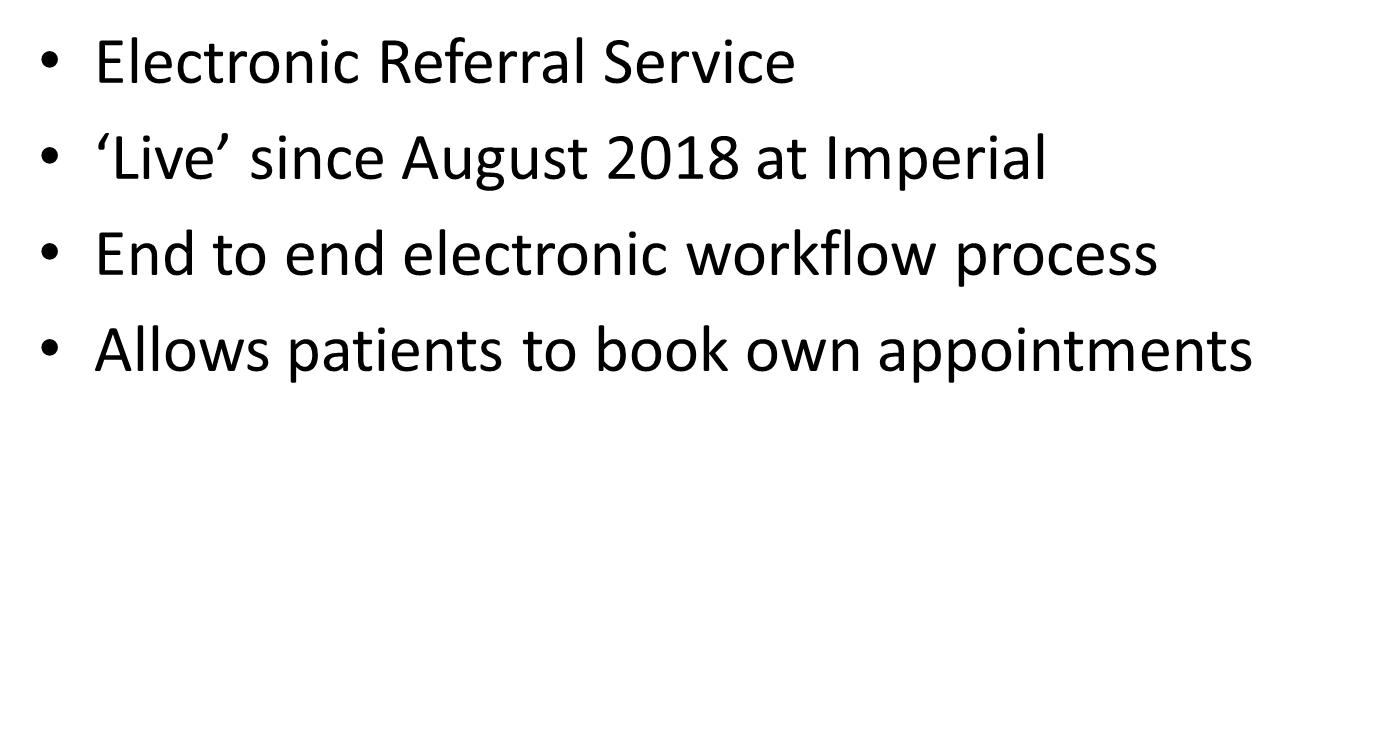 ICHNT is in Wave 3 of the London pipeline,  with a delivery period running from August 2017 to August 2018
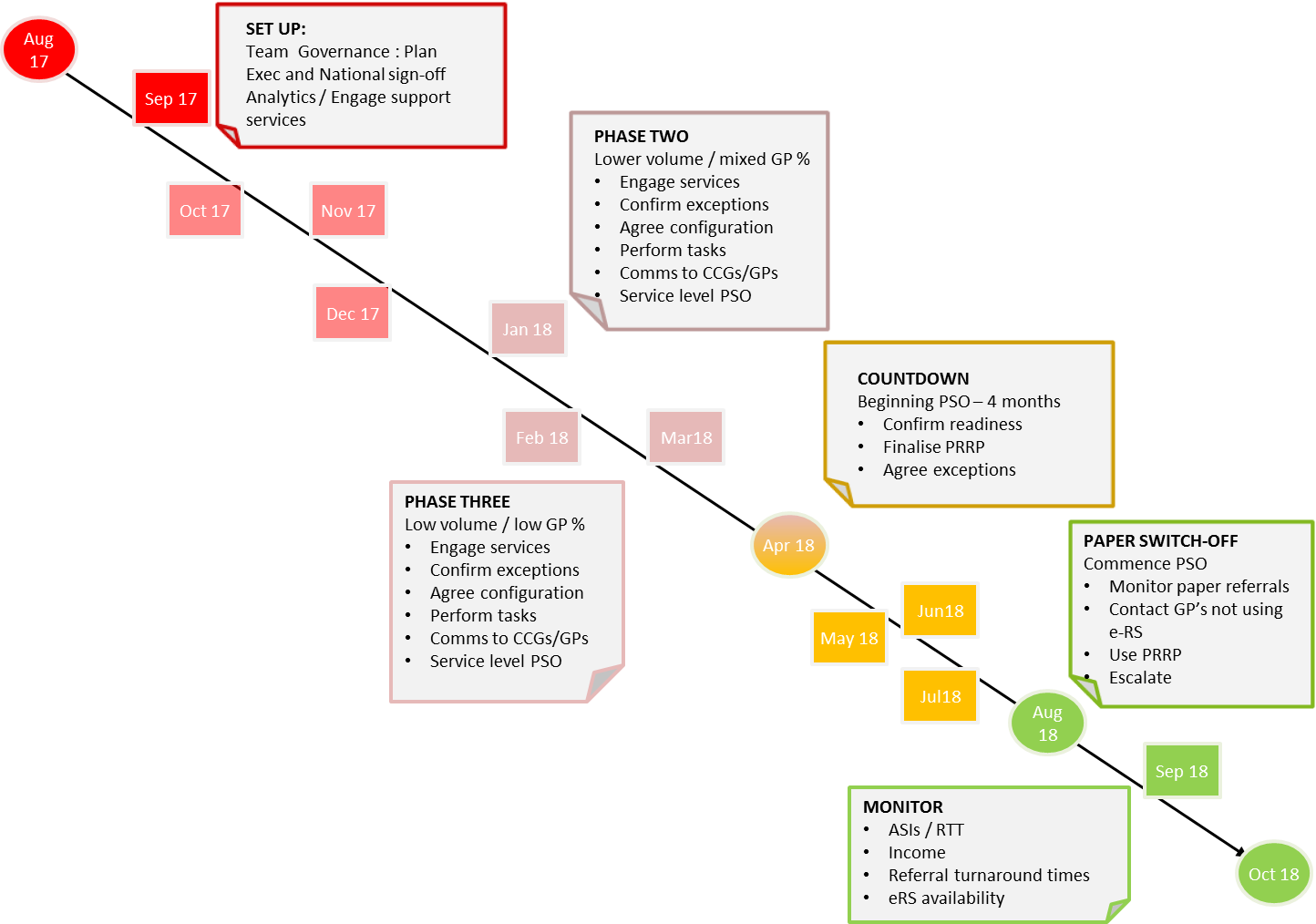 Time Line:
3
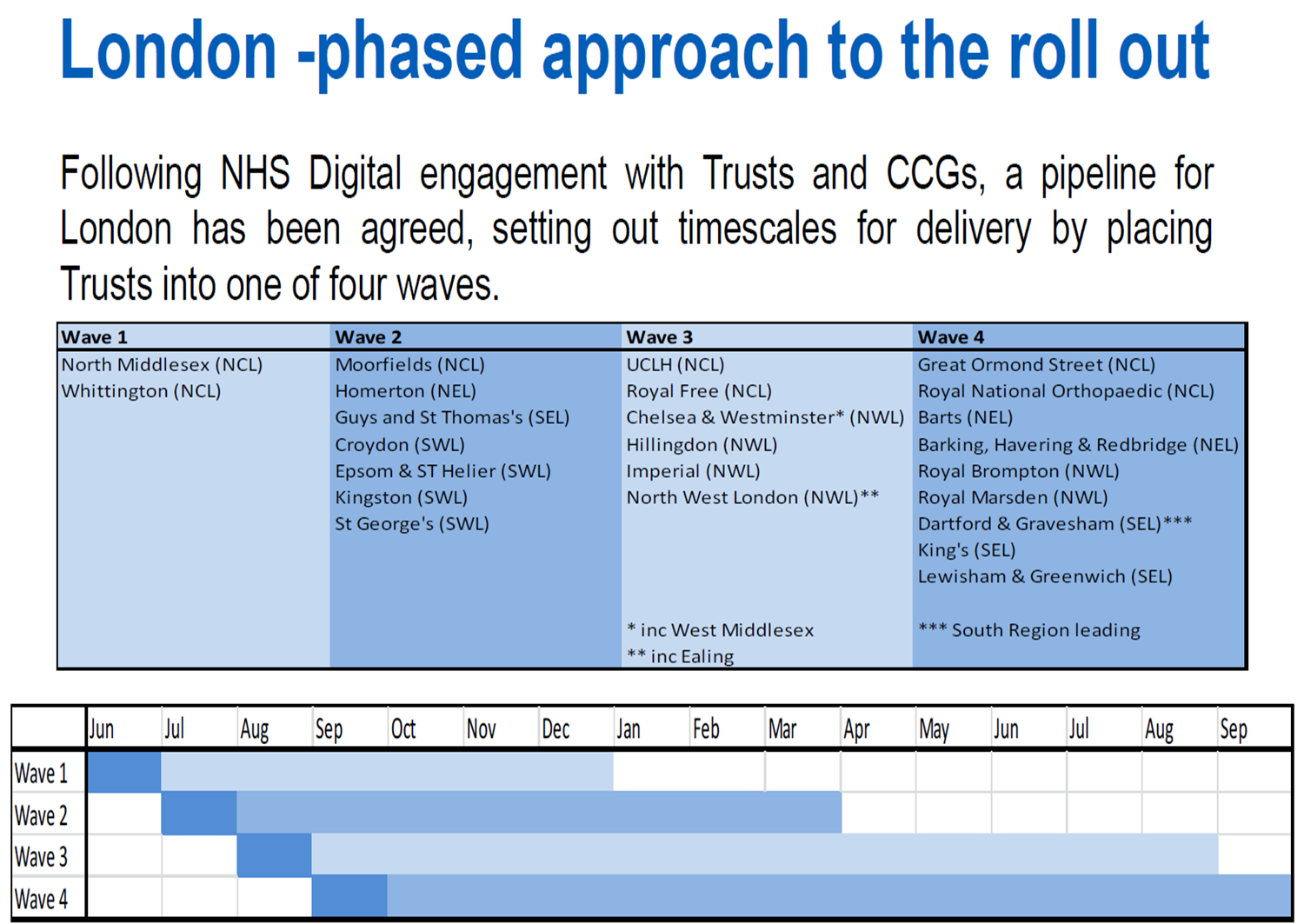 4
Paper Switch Off
1st August 2018 – Paper Switch-off for Imperial – all GP referrals to consultant led services should be received via e-RS from this date.
A ‘Paper Referral Return Process’ (PRRP) has been agreed with commissioners to reject referrals received outside of e-RS between the period of 1st August – 30th September 2018.
From 1st October 2018 – it is a contractual requirement for GPs to refer all patients via e-RS.  Any referrals still received outside of e-RS will be notified to the relevant CCG.
The PRRP will be managed centrally through the Patient Service Centre (PSC) – all GP referrals received on paper outside of the PSC should be emailed to ICHC-tr.imperialreferrals@nhs.net
5
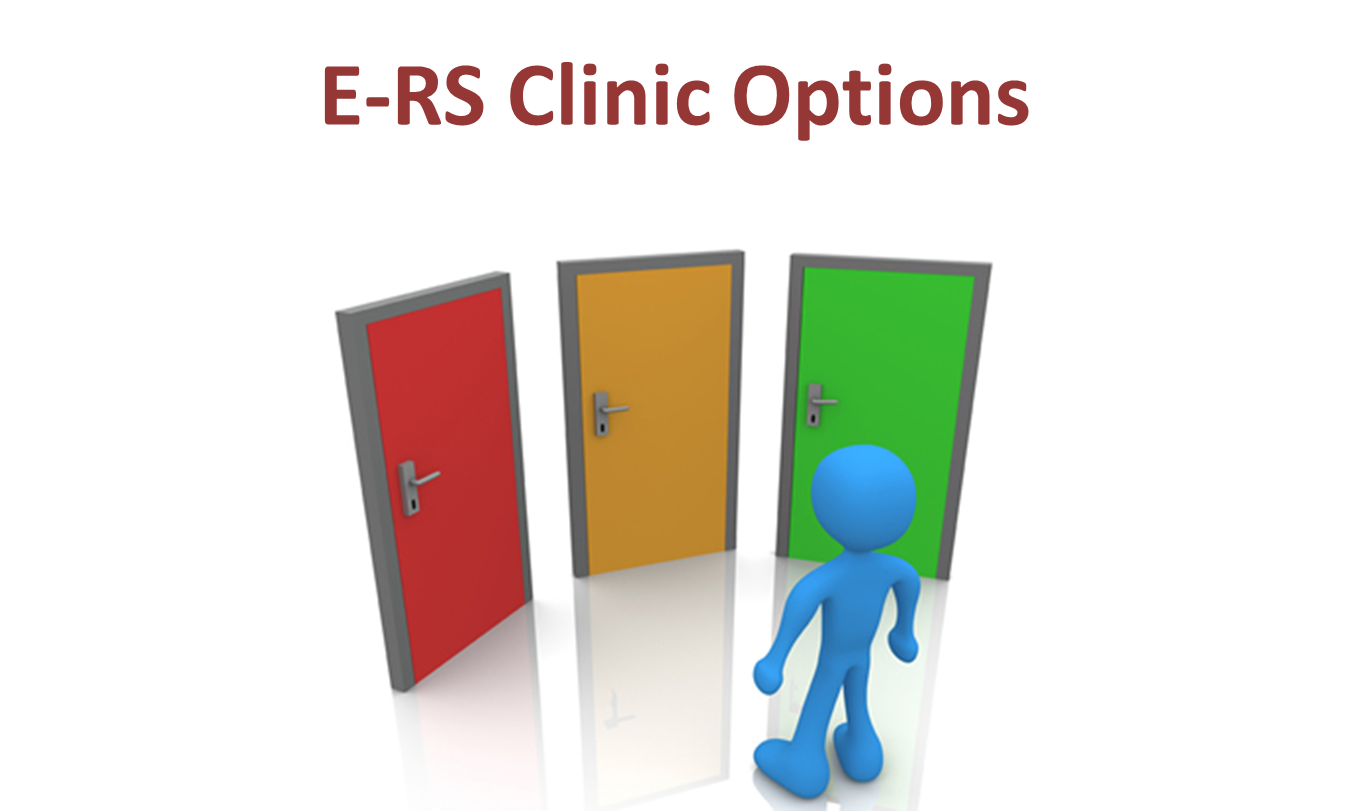 6
Directly Bookable

Where direct booking is available, the patient will leave the GP practice with either:

an appointment, booked with their chosen provider on a date and at a time that is convenient to them, or
the information necessary to enable them to make their choice of provider and to book, either via the Internet or through the Telephone Appointments Line.

Both the patient and the referring clinician have certainty about the next step on their pathway, while providers reduce the time spent arranging appointments. 

Of course, this is very much dependent on the capacity made available to e-RS….

Patients express a very high level of satisfaction with such arrangements, and evidence shows that the level of missed appointments is significantly reduced.
7
Referral Assessment Services (RAS)
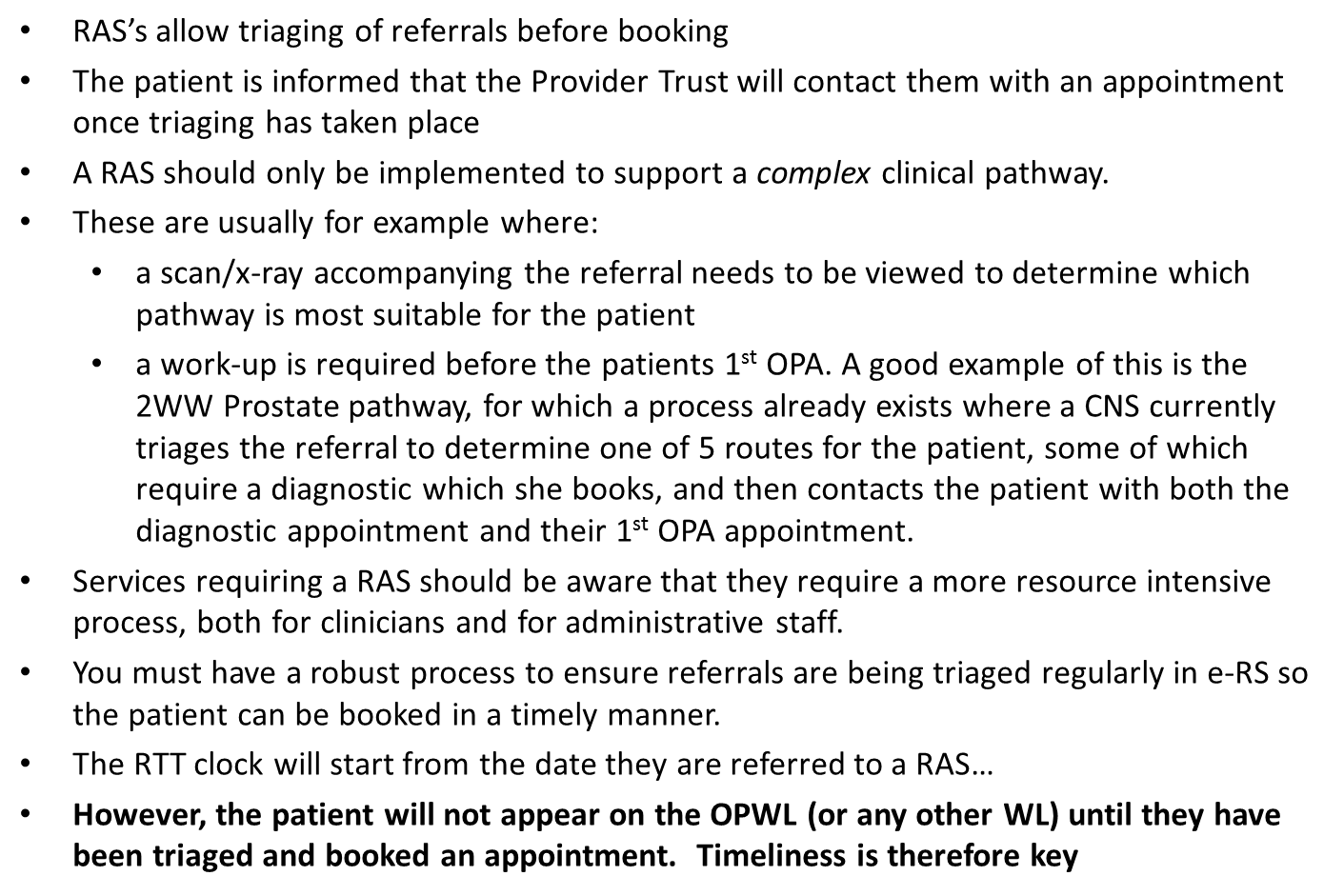 Subtitle
Telephone Assessment Service (TAS)
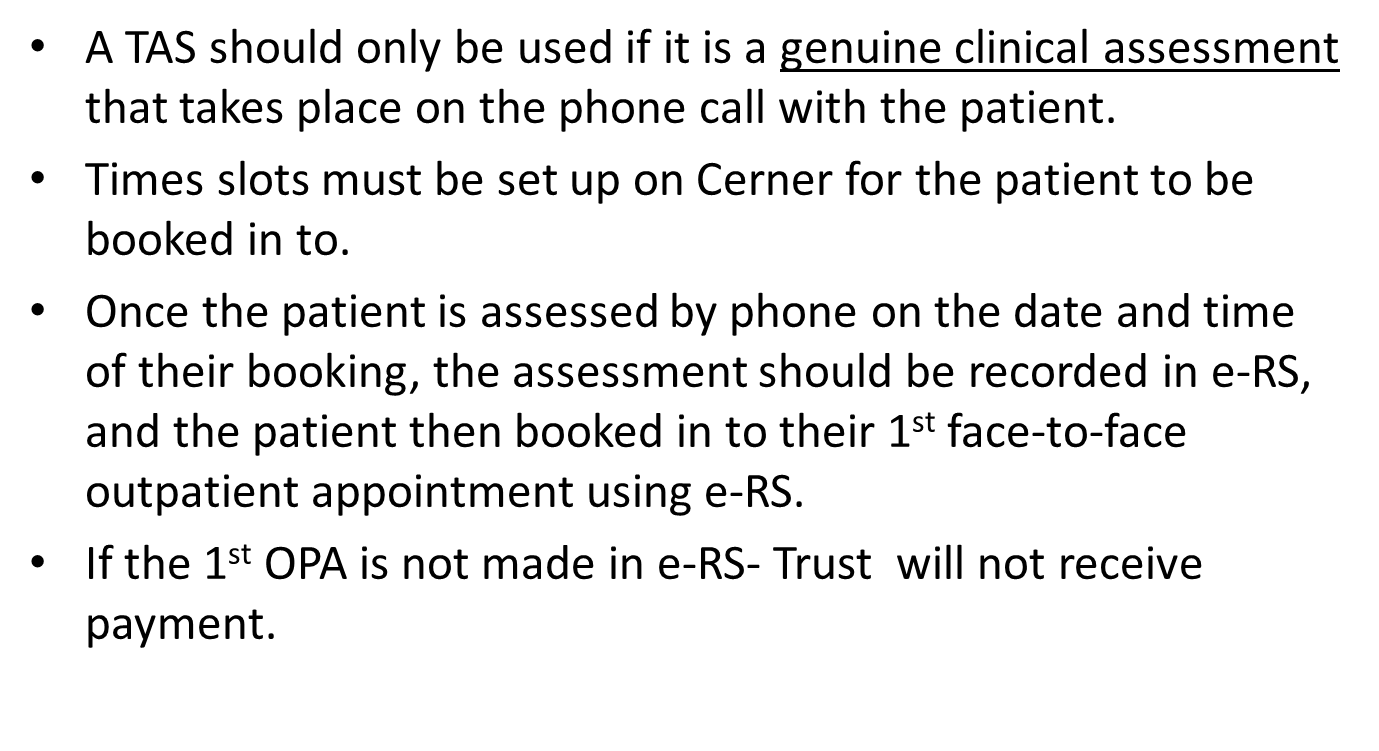 9
APPOINTMENT SLOT ISSUES (ASI’s)
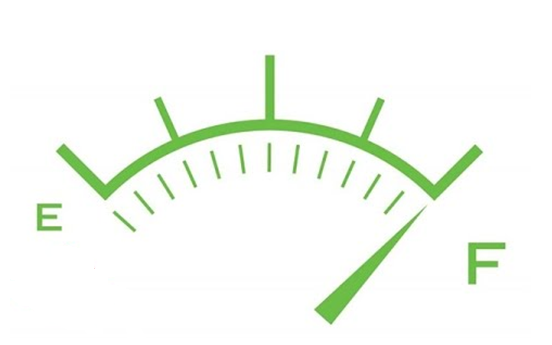 Subtitle
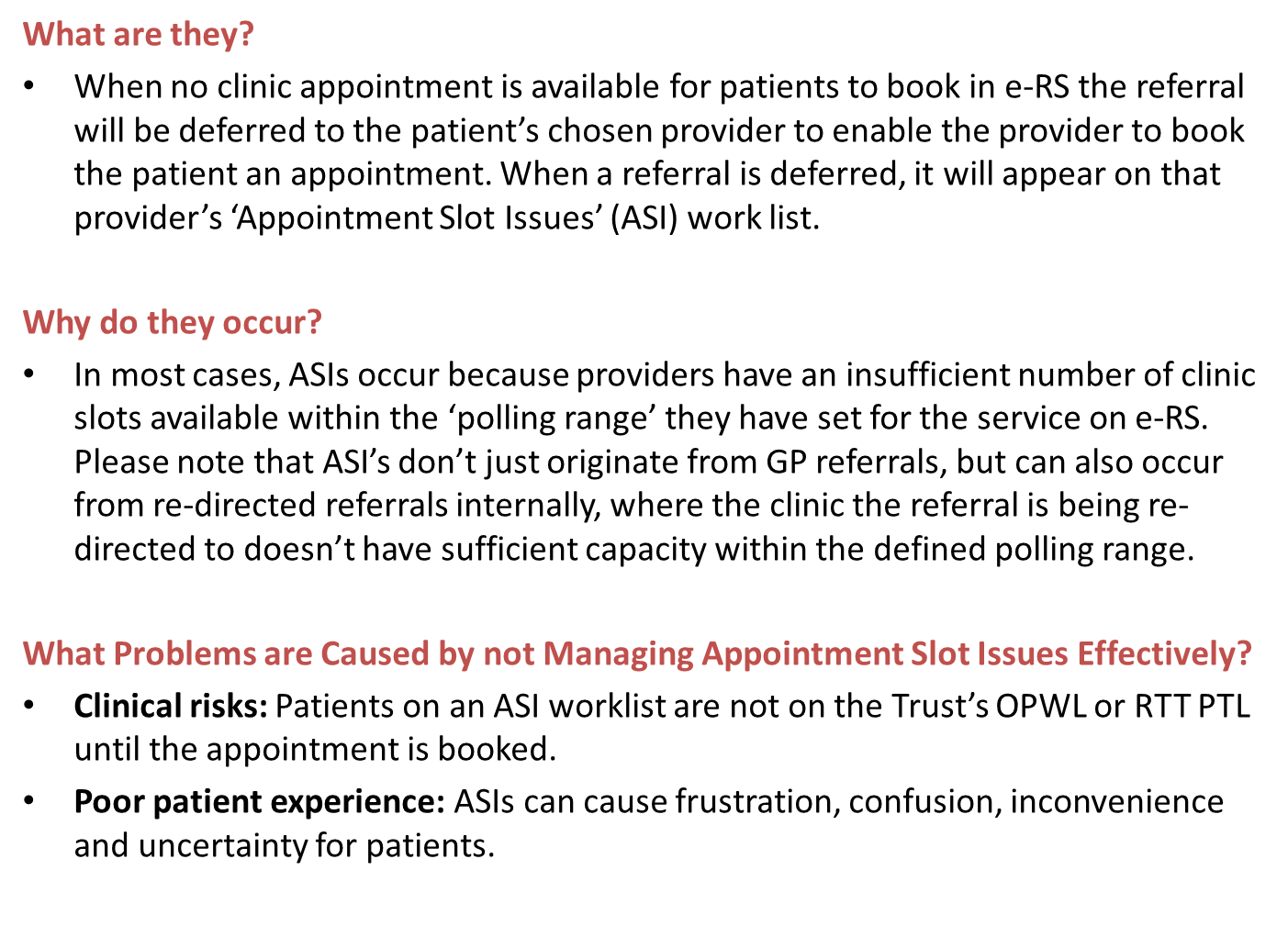 11
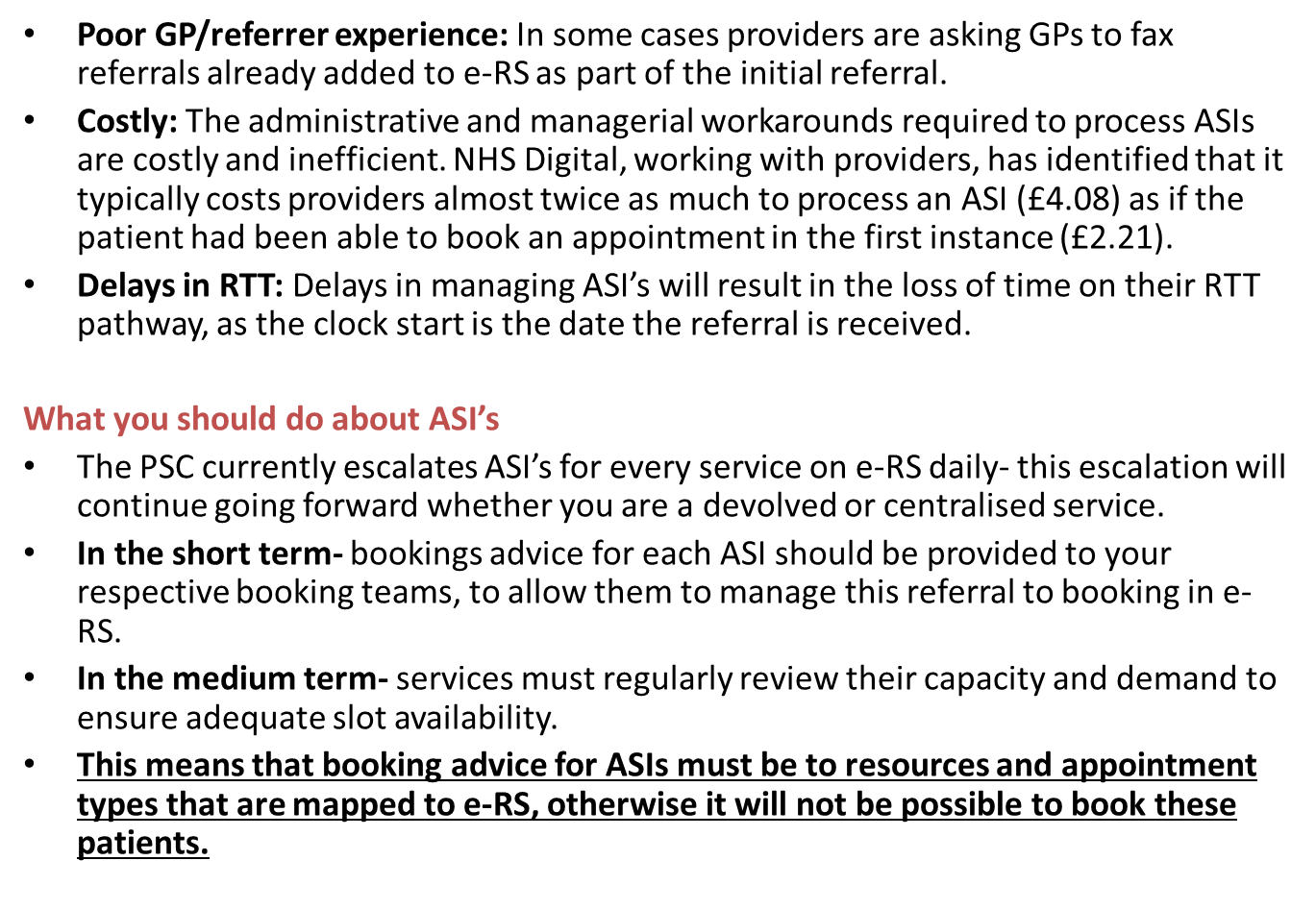 Subtitle
Polling Ranges
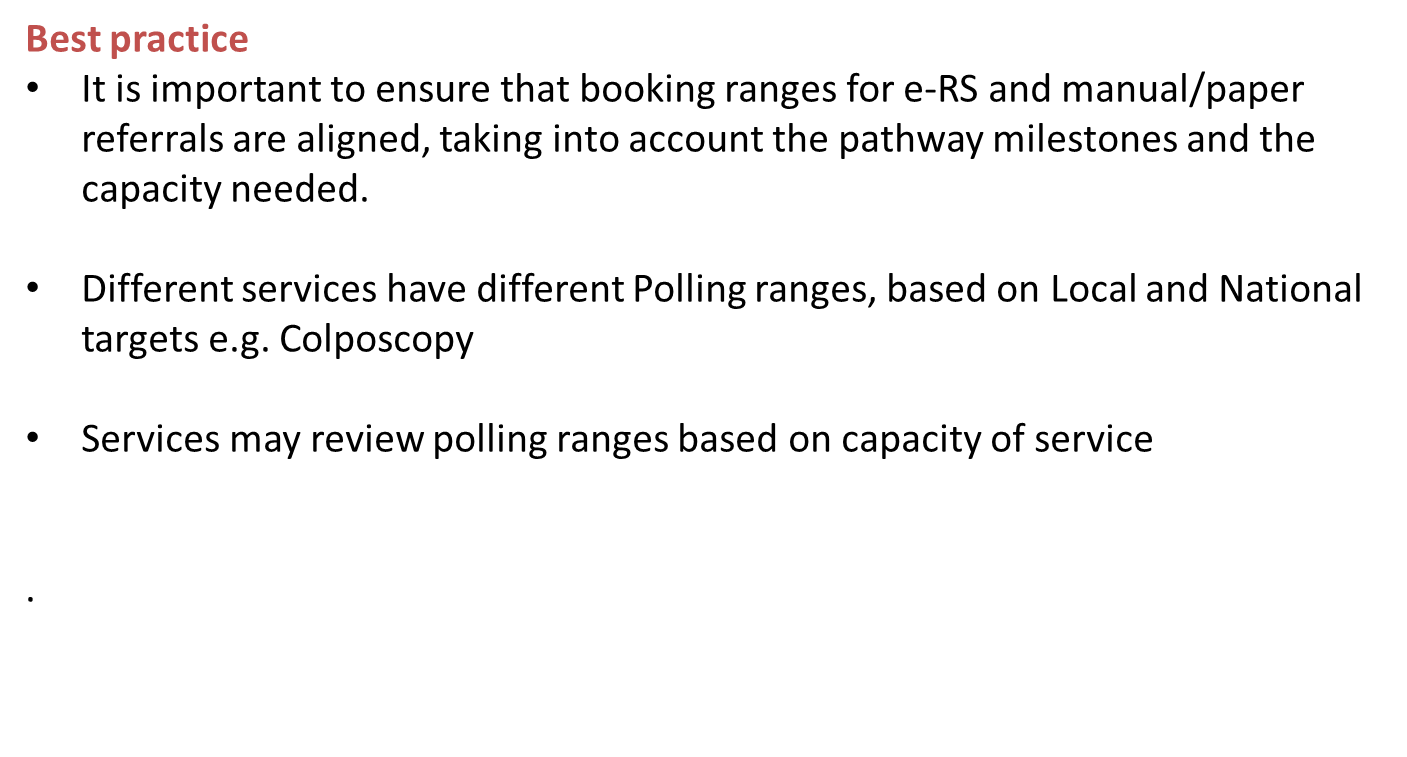 13
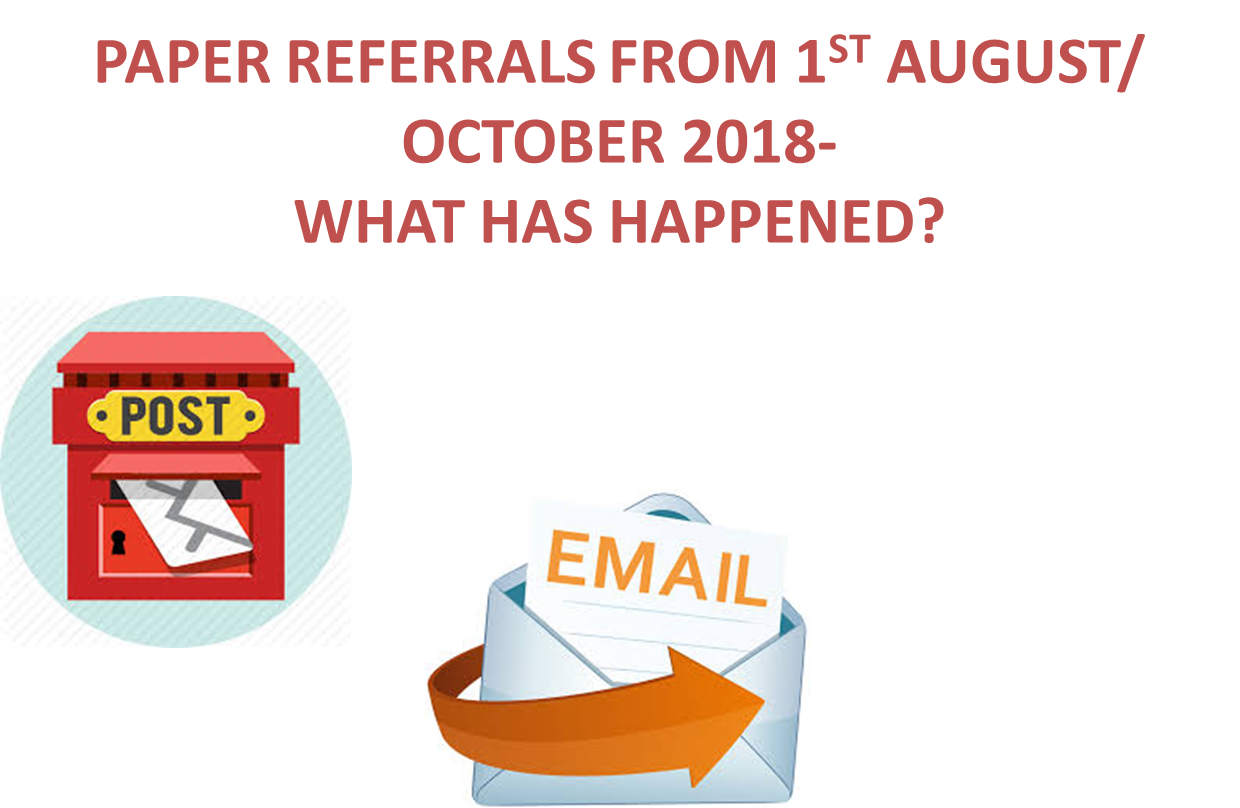 Paper Referral Return Process
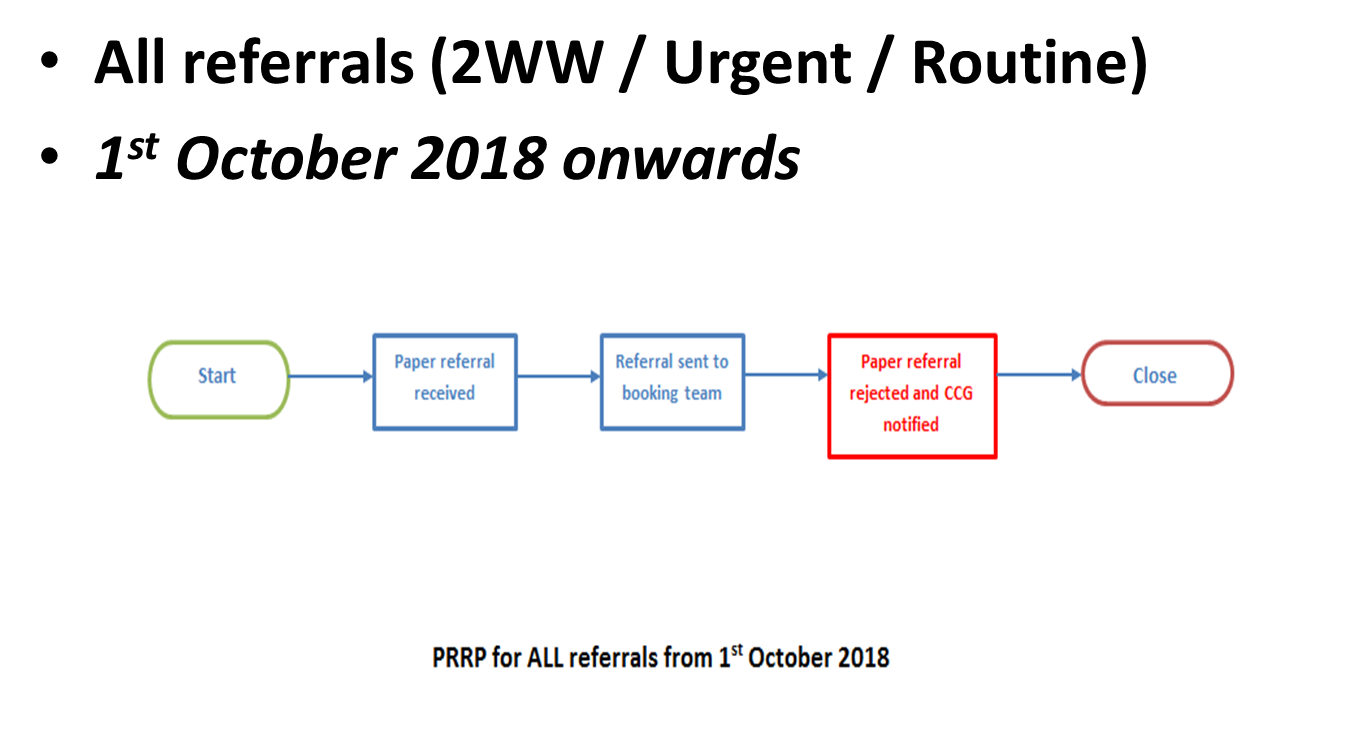 Paper Referral Internal Escalation Process
Worklists on e-RS
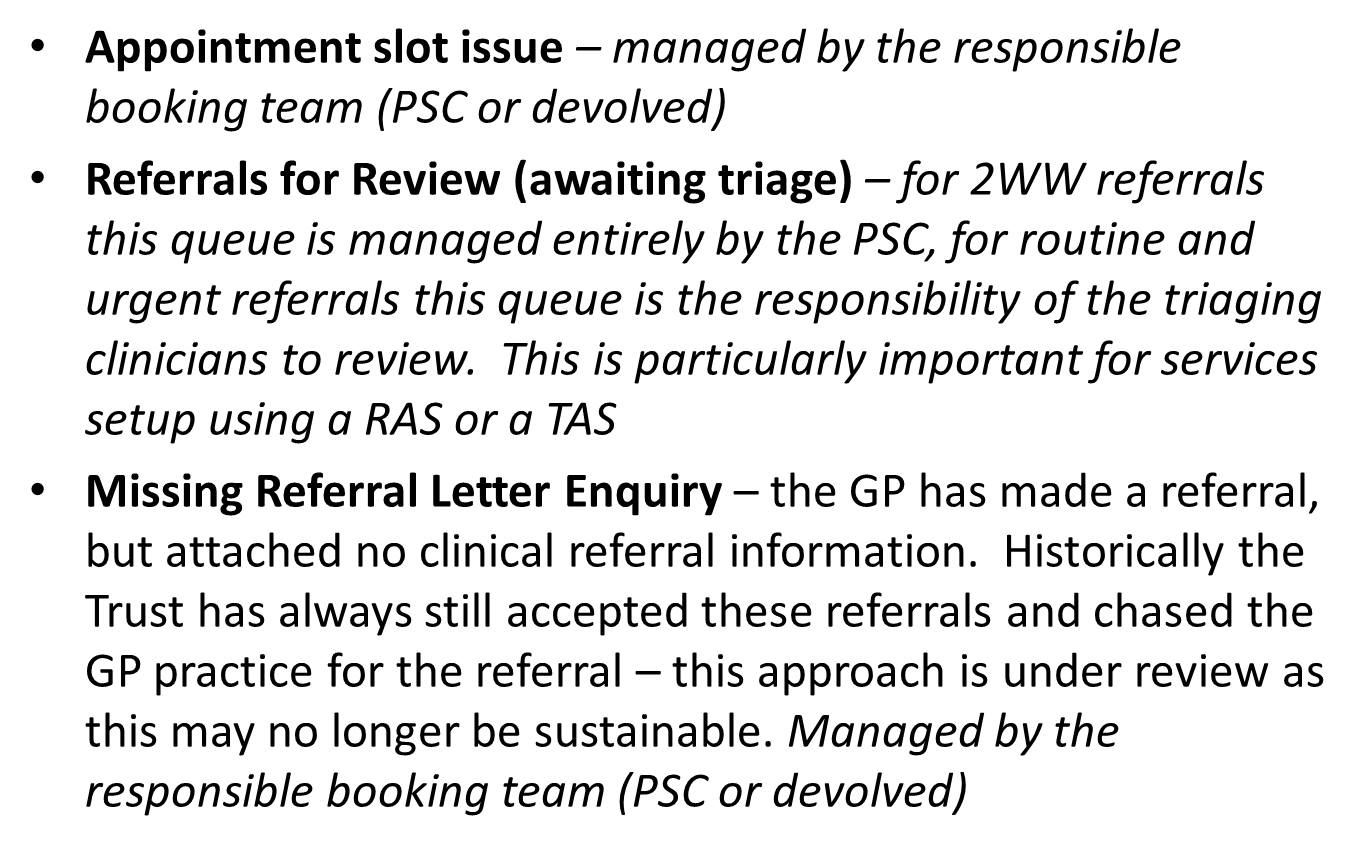 17
Patient Initiated Cancellations in e-RS
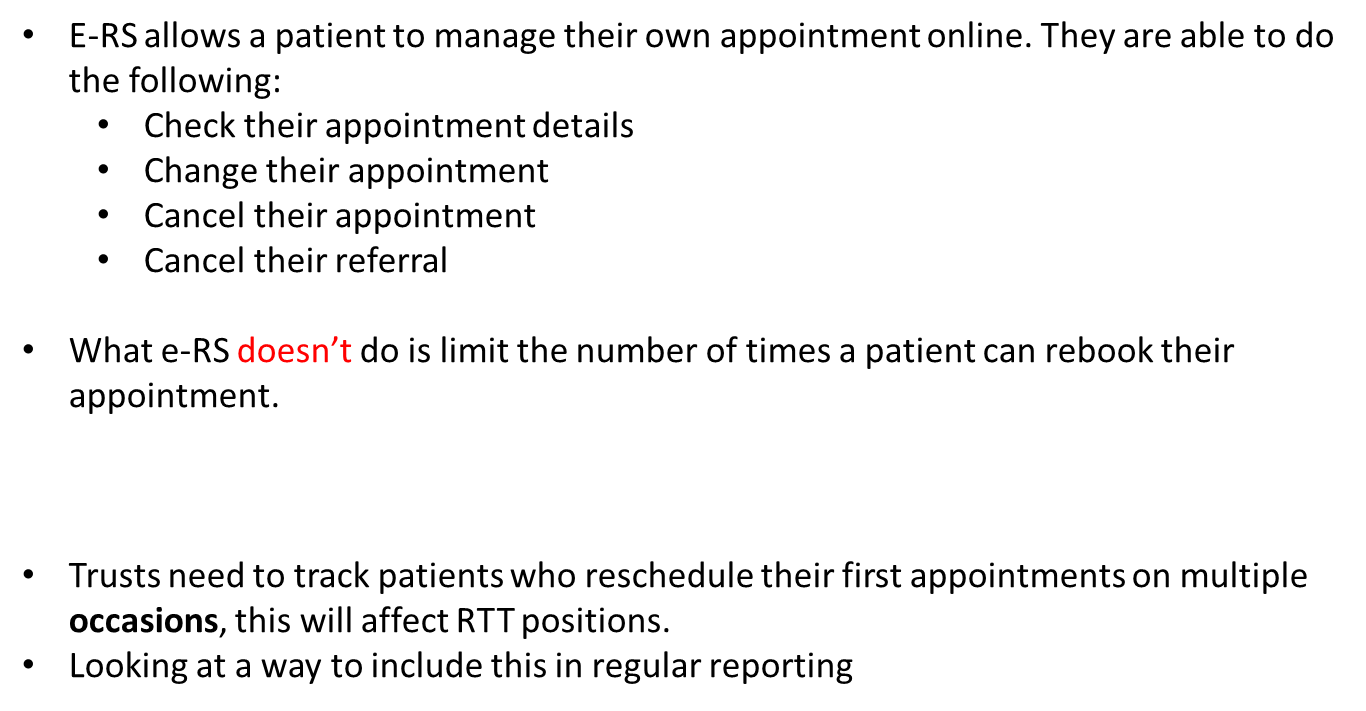 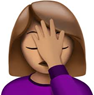 ERS Triage
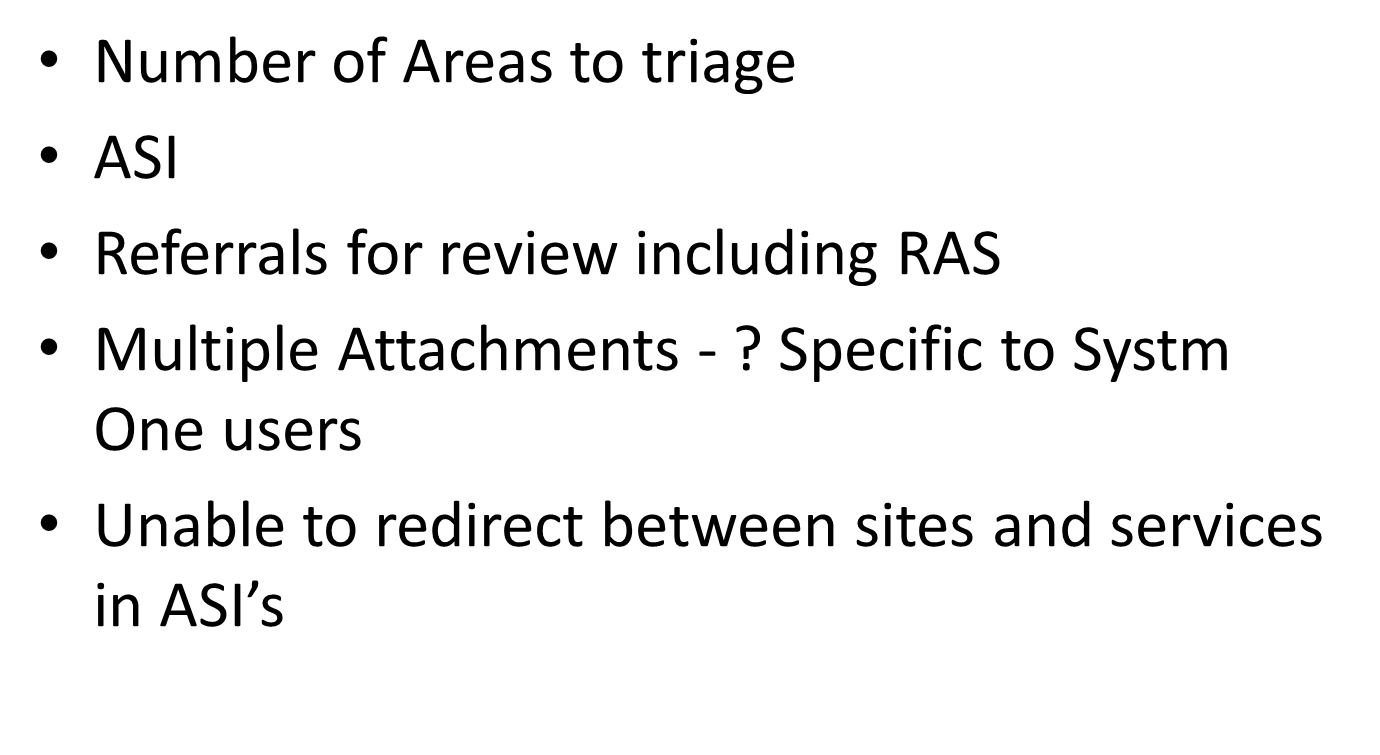 19
Multiple Attachments
Issues with ERS
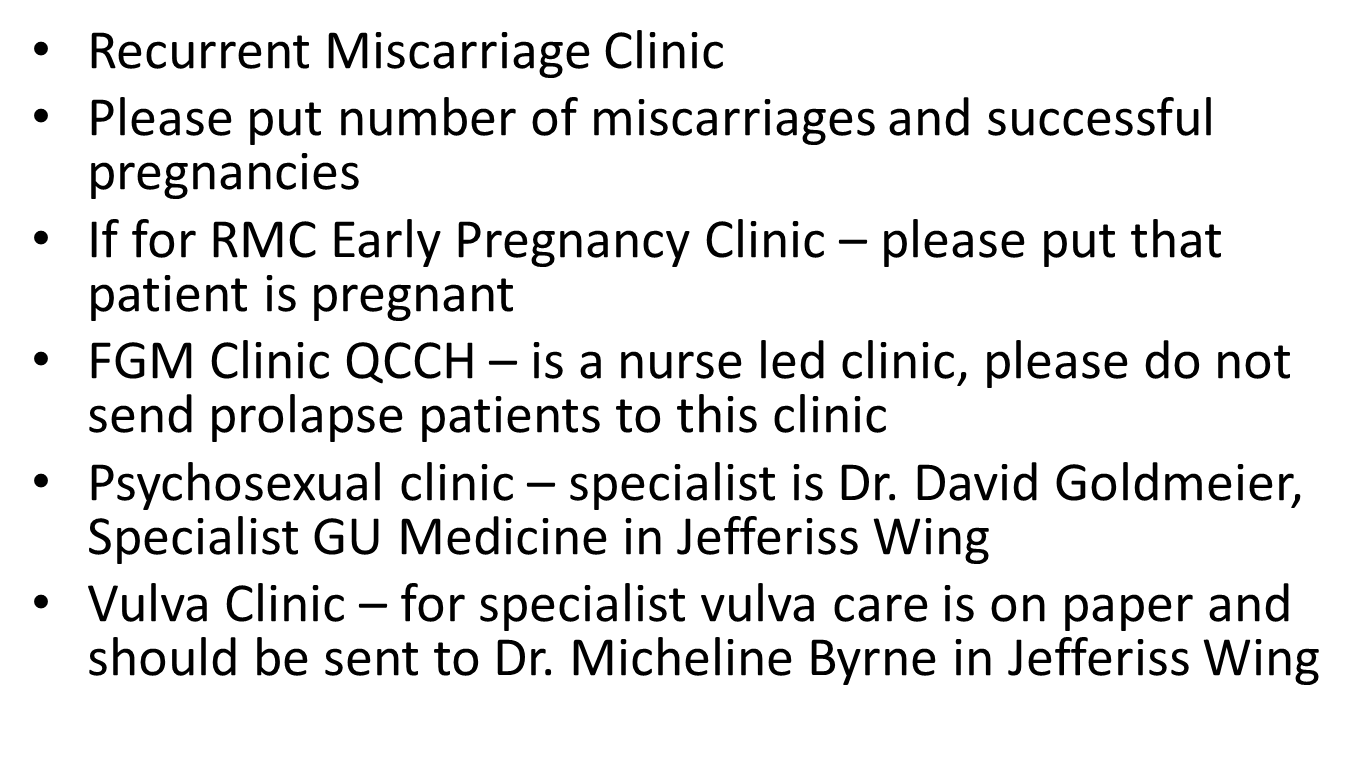 21
HPV Primary Screening
22
HPV Prevalence
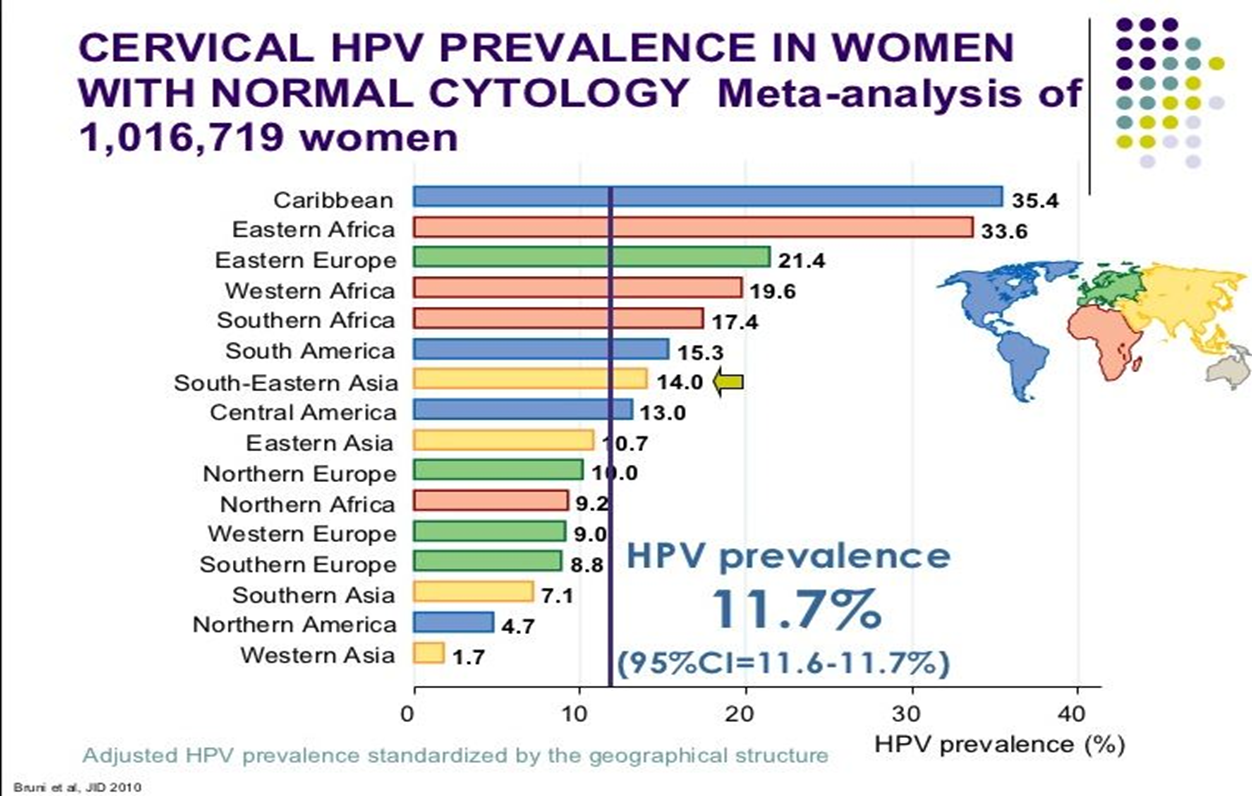 23
HPV Associated Disease
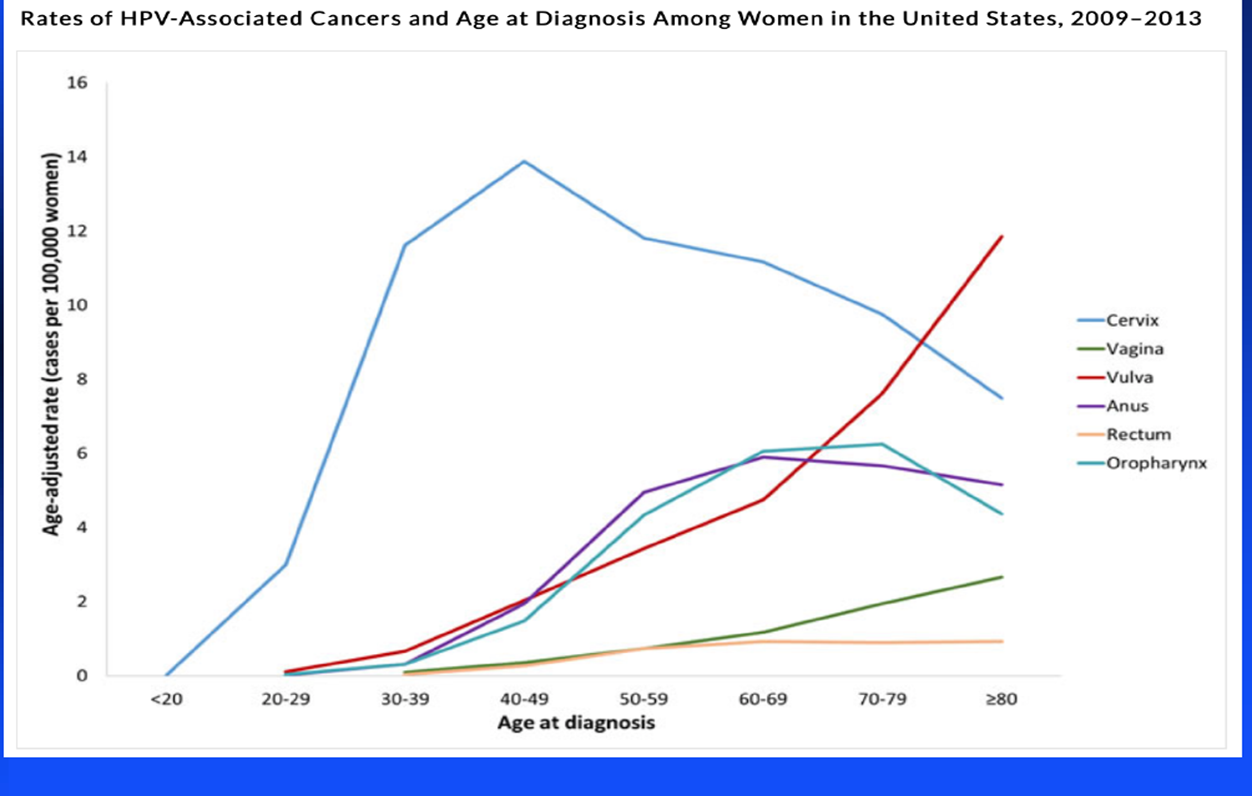 24
HPV Associated Disease
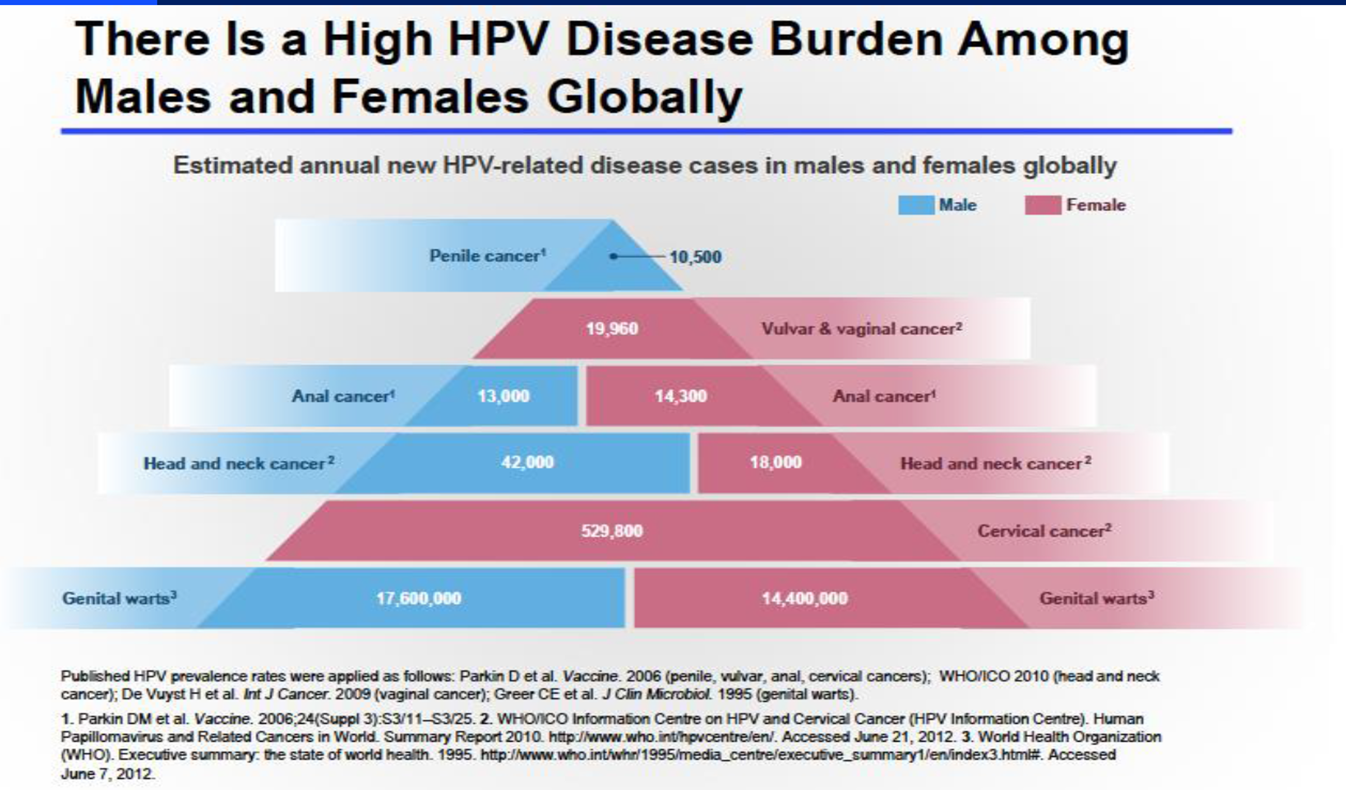 25
HPV Lifecycle
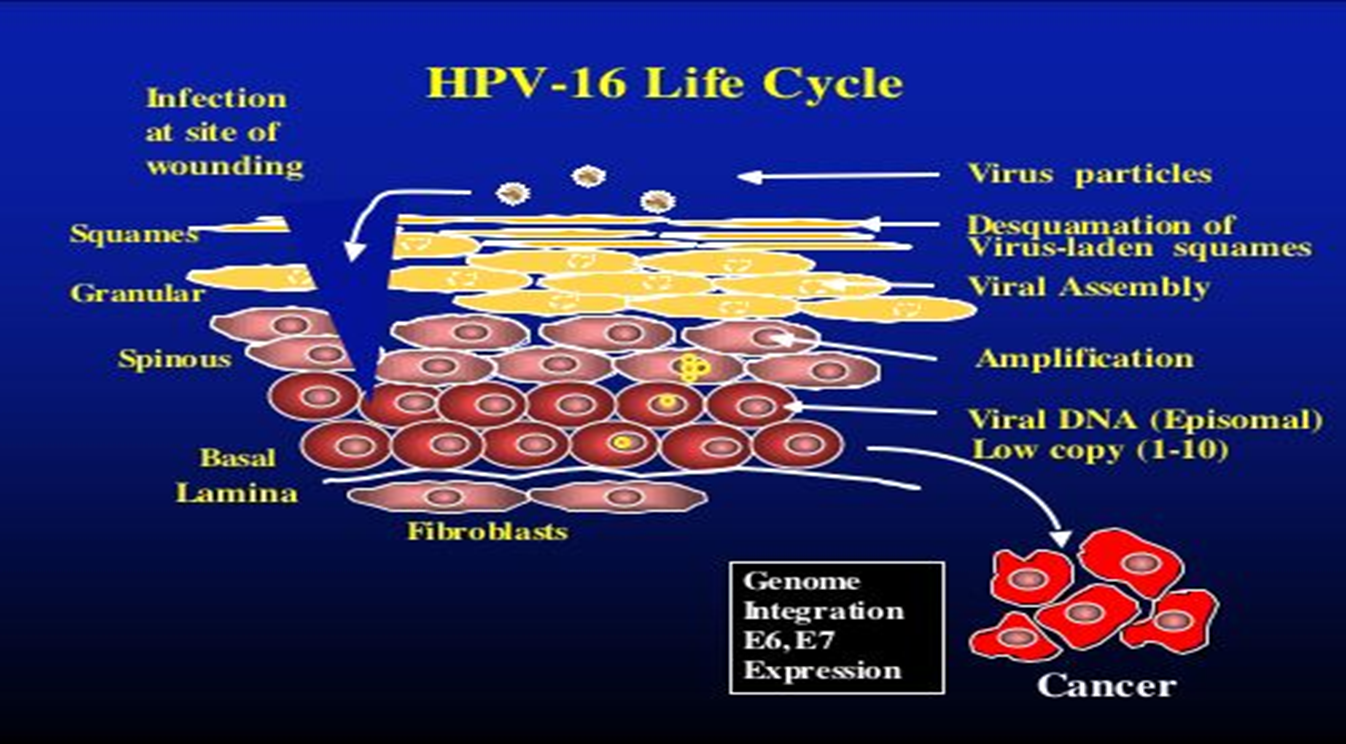 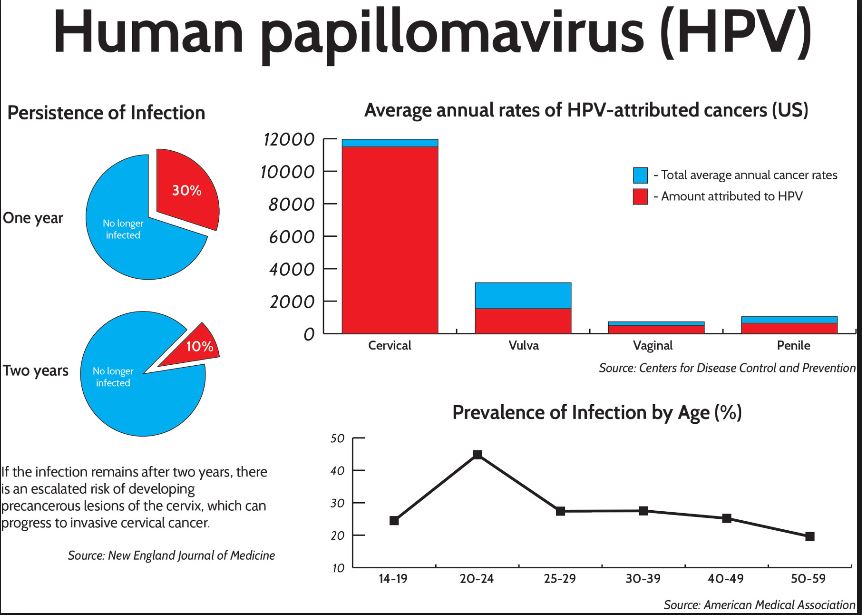 27
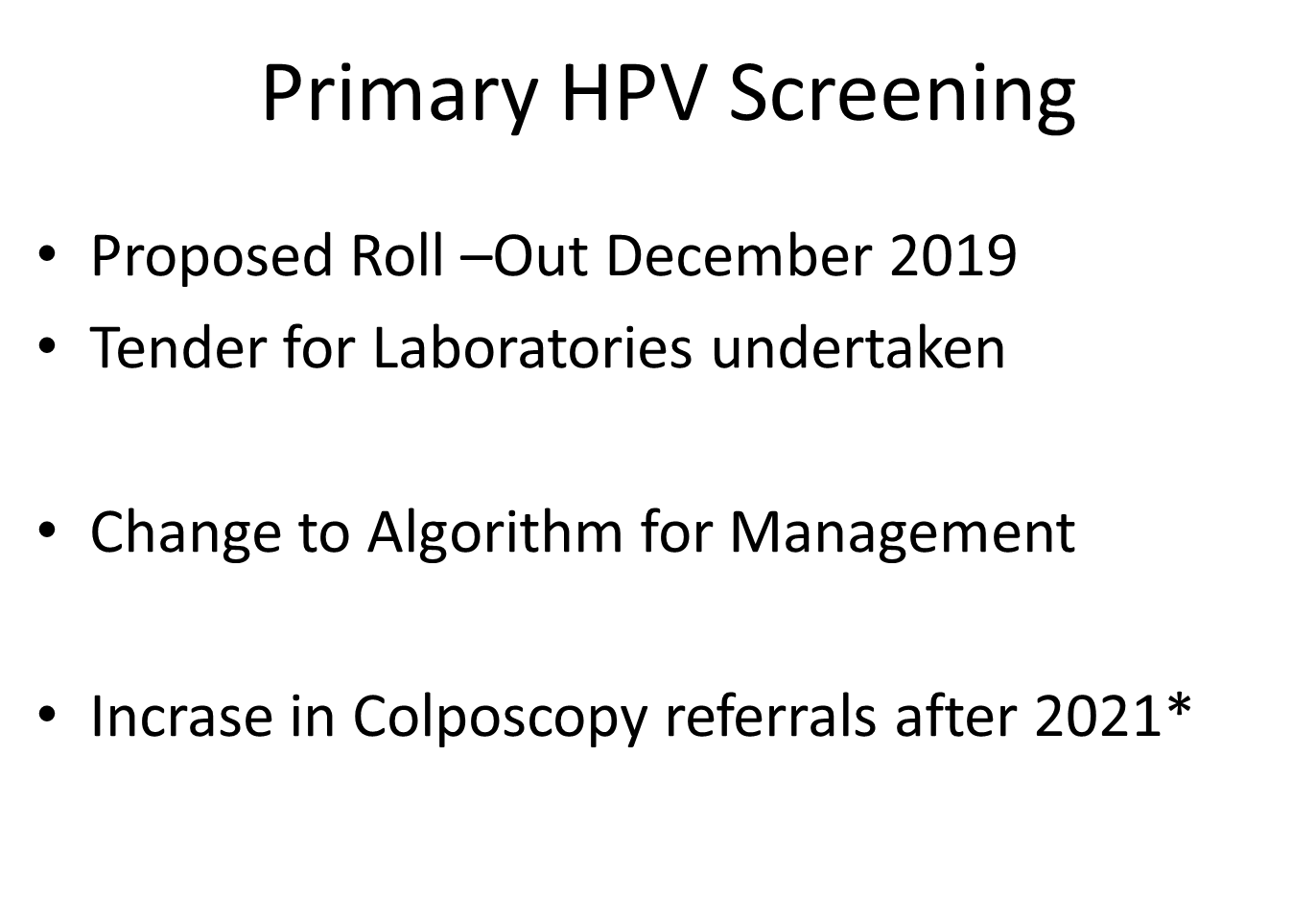 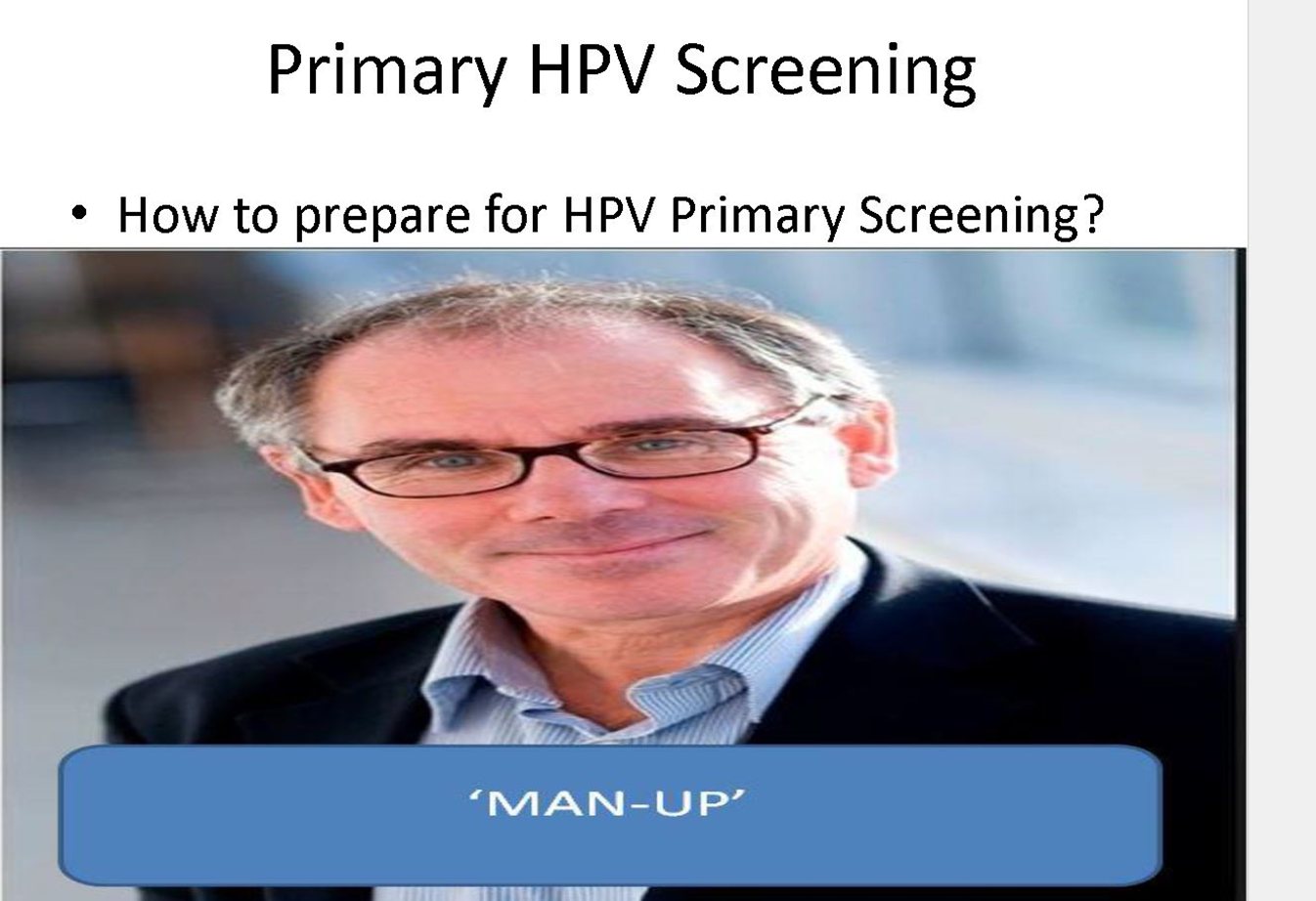 29
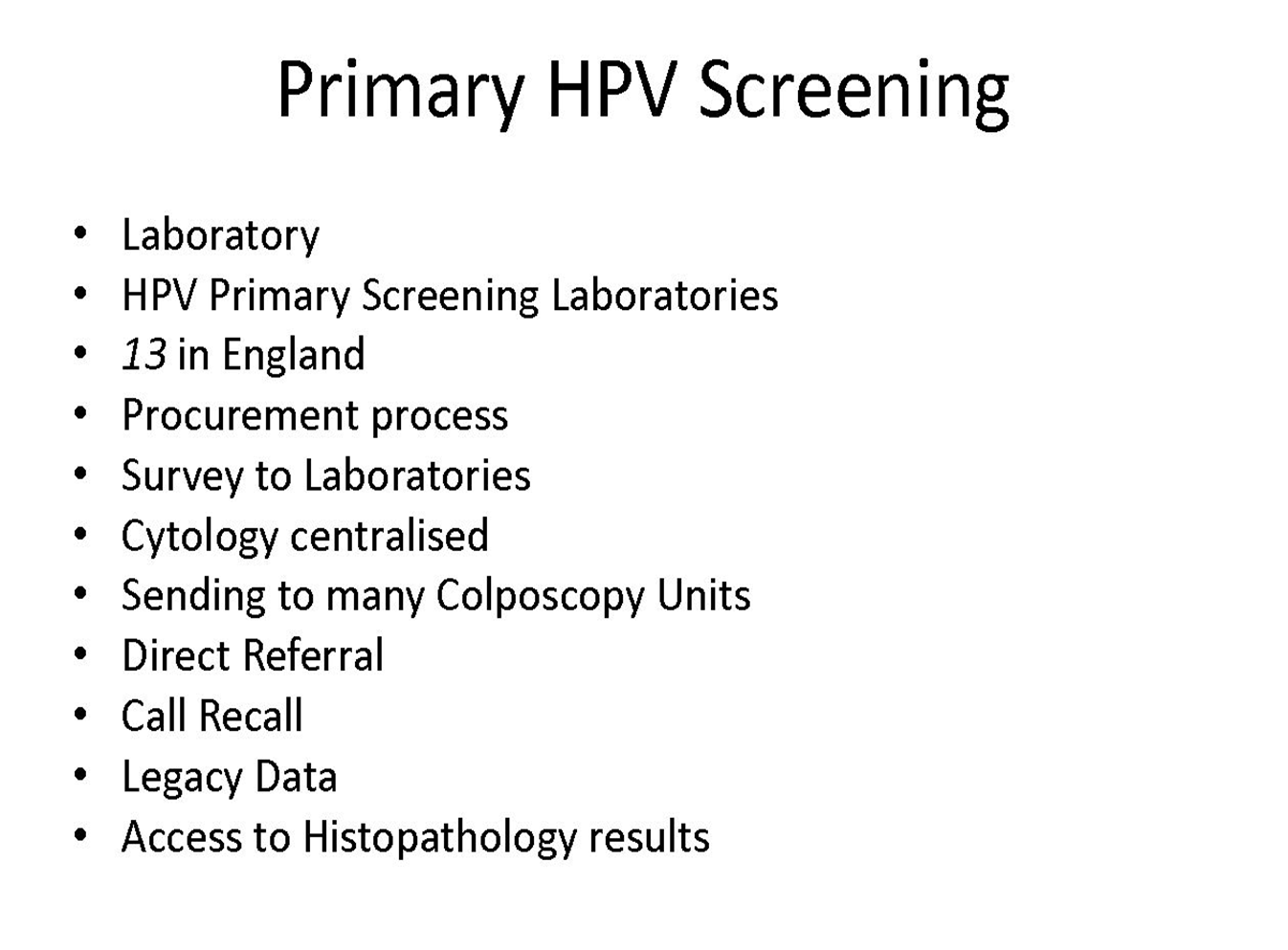 Primary HPV Screening
31
Primary HPV Screening
Primary HPV Screening
Primary HPV Screening
35
Primary HPV Screening
HPV Primary Screening Training
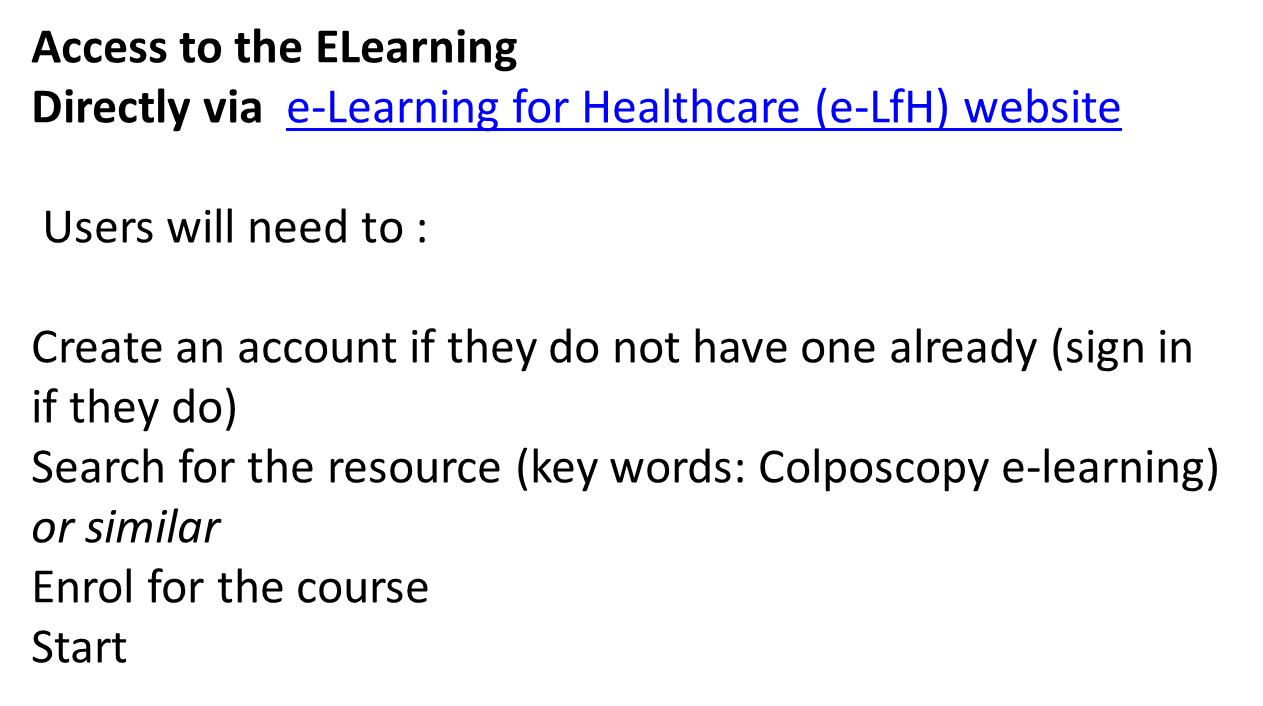 37
PHE Website
HPV Primary Screening Training
HPV Primary Screening Training
40
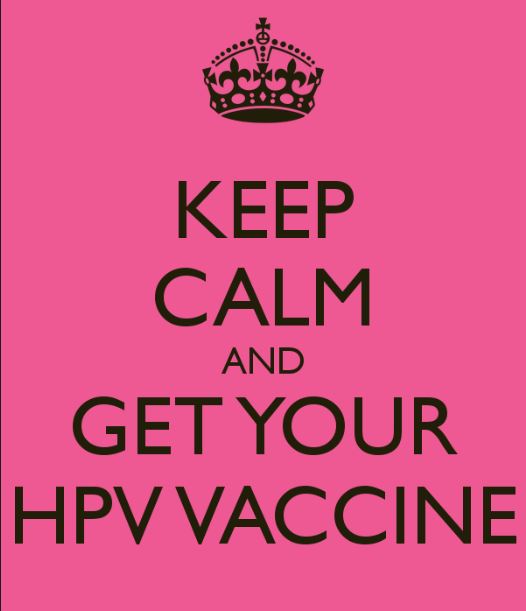 ERS and Primary HPV Screening
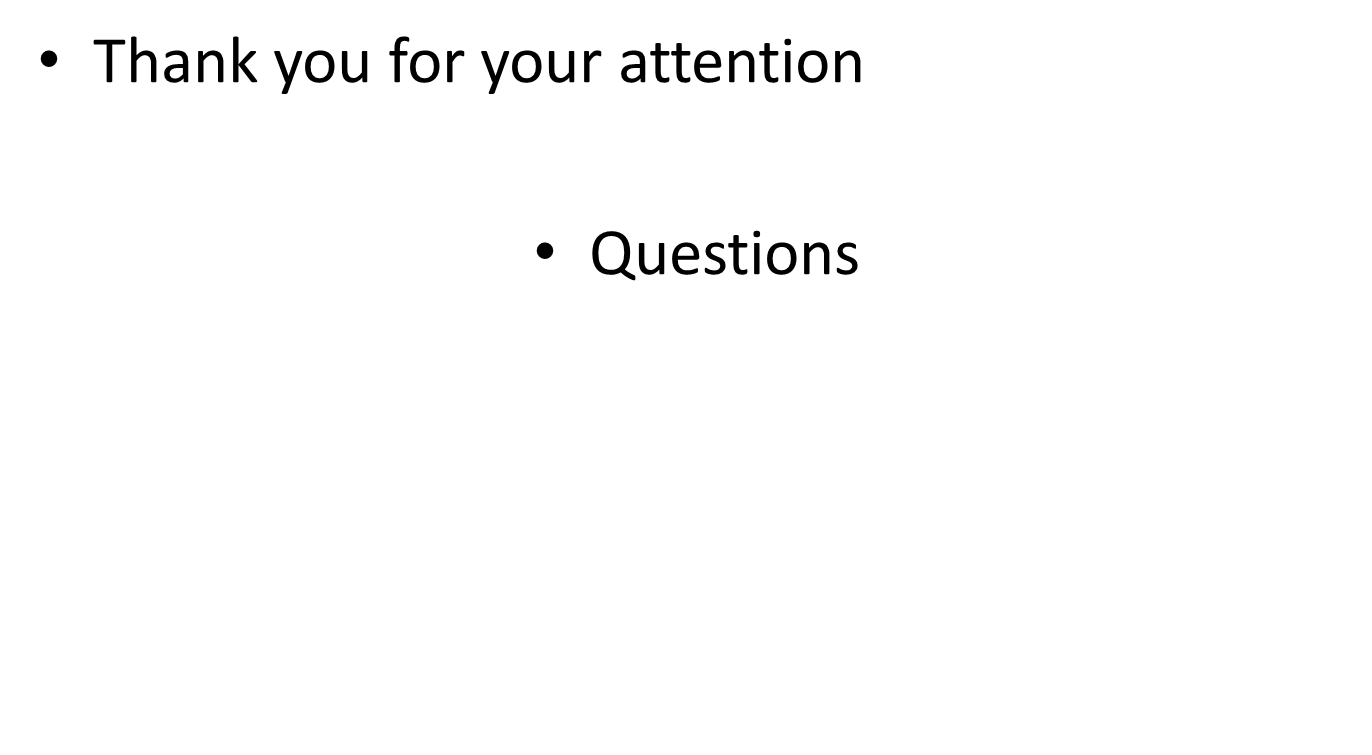 42